Beautiful-Marillion
By: Bronwyn Simmers
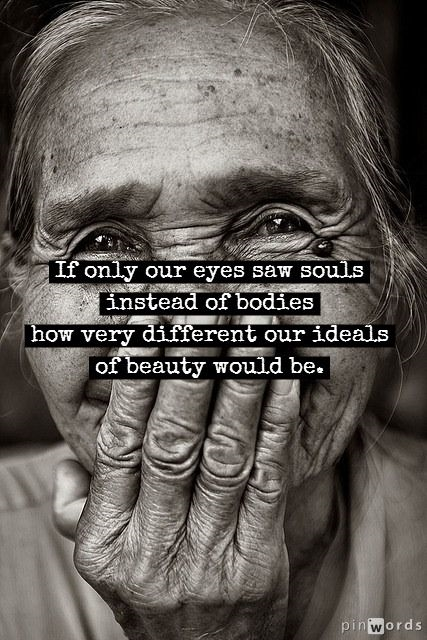 Everybody knows we live in a worldWhere they give bad names to beautiful thingsEverybody knows we live in a worldWhere we don't give beautiful things a second glanceHeaven only knows we live in a worldWhere what we call beautiful is just something on salePeople laughing behind their handsAs the fragile and the sensitive are given no chance
And the leaves turn from red to brownTo be trodden downTo be trodden downAnd the leaves turn from red to brownFall to the groundFall to the ground
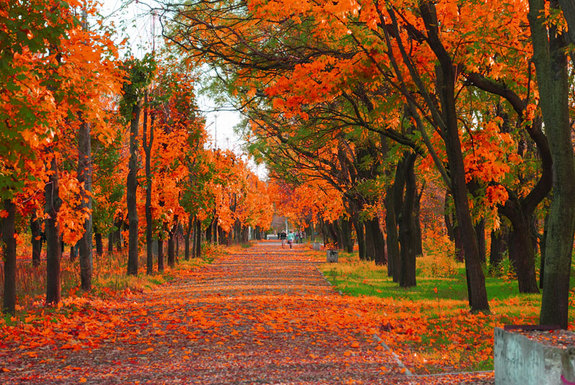 We don't have to live in a worldWhere we give bad names to beautiful thingsWe should live in a beautiful worldWe should give beautiful a second chance
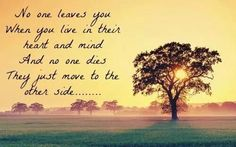 And the leaves fall from red to brownTo be trodden downTrodden downAnd the leaves turn green to red to brownFall to the groundAnd get kicked around
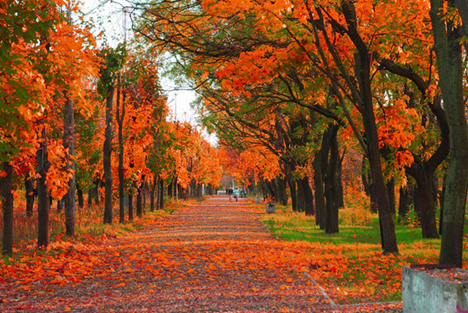 You strong enough to beHave you the courage to beHave you the faith to beHonest enough to stayDon't have to be the sameDon't have to be this wayC'mon and sign your nameYou wild enough to remain beautiful?Beautiful
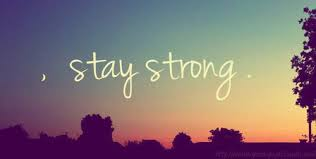 And the leaves turn from red to brownTo be trodden downTrodden downAnd we fall green to red to brownFall to the groundBut we can turn it around
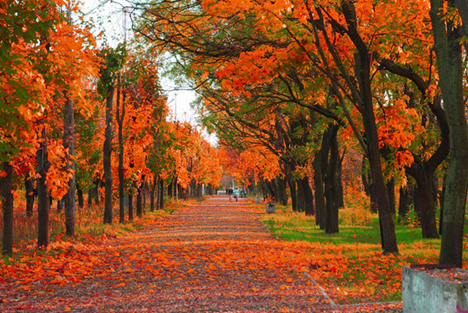 You strong enough to beWhy don't you stand up and sayGive yourself a breakThey'll laugh at you anywaySo why don't you stand up and beBeautiful
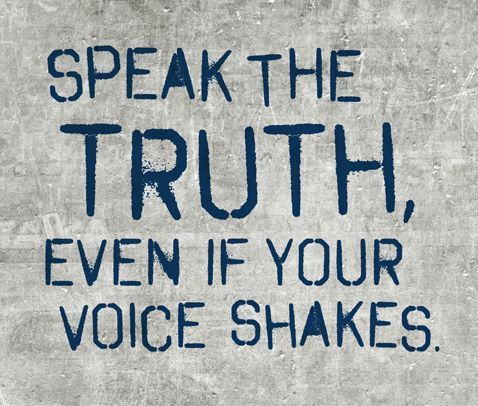 Black, white, red, gold, and brownWe're stuck in this worldNowhere to goTurnin' aroundWhat are you so afraid of?Show us what you're made ofBe yourself and be beautifulBeautiful
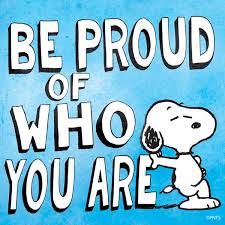 Analysis
The relation to the trees and leaves in this song is about how people are considered beautiful until something is revealed about them or until they open up a little. 
Most people will look at someone as beautiful on the outside based on beauty standards that we have. When something is uncovered or shed, like the leaves of a tree, they are no longer considered beautiful. 
Then it says to go against these beauty standards because it doesn’t matter what other people think and you shouldn’t be afraid or upset about it.
Relation to Society
As a society, we are quick to judge others based on appearance. We generally don’t take the time to get to know someone, we just stereotype them. 
We have standards for how each person should look or act and if a person does not fit within those standards, it’s seen as a bad thing. 
We put a lot of pressure on people to fit in these standards.